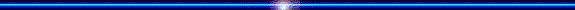 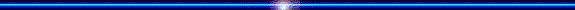 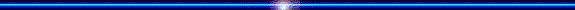 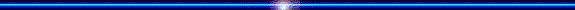 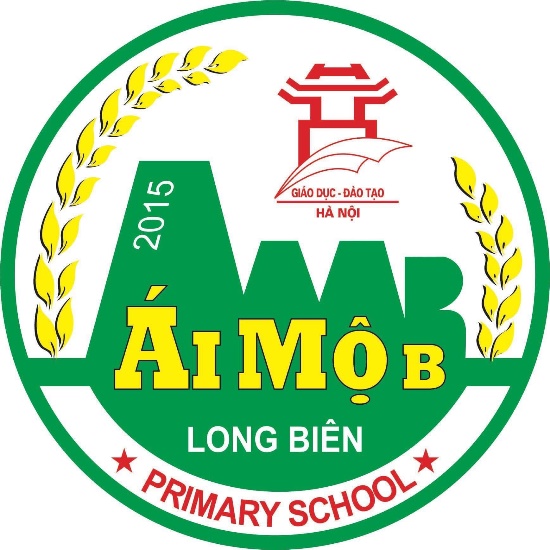 ỦY BAN NHÂN DÂN QUẬN LONG BIÊN
TRƯỜNG TIỂU HỌC ÁI MỘ B
MÔN: TỰ NHIÊN VÀ XÃ HỘI
LỚP 2
Bài: Hoạt động giao thông
CHỦ ĐỀ 3
CỘNG ĐỒNG ĐỊA PHƯƠNG
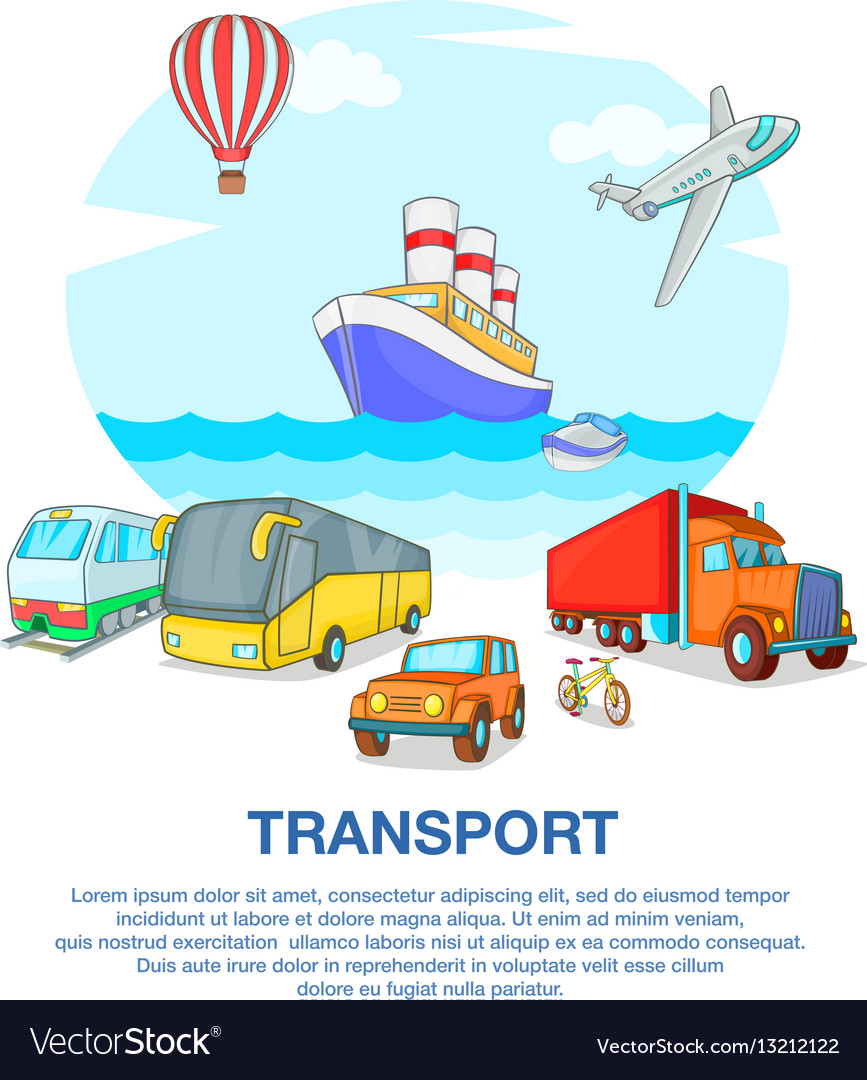 BÀI 13
HOẠT ĐỘNG 
GIAO THÔNG
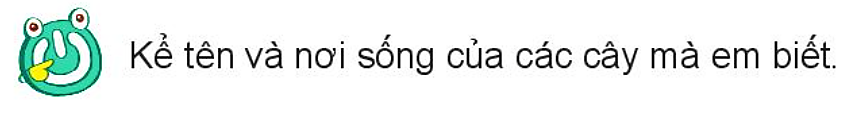 Hằng ngày, gia đình em thường sử dụng phương tiện giao thông nào?
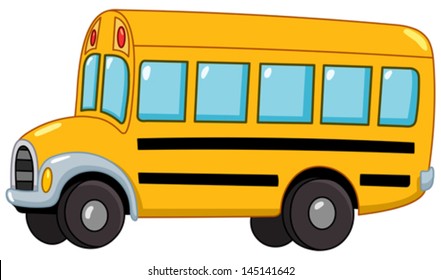 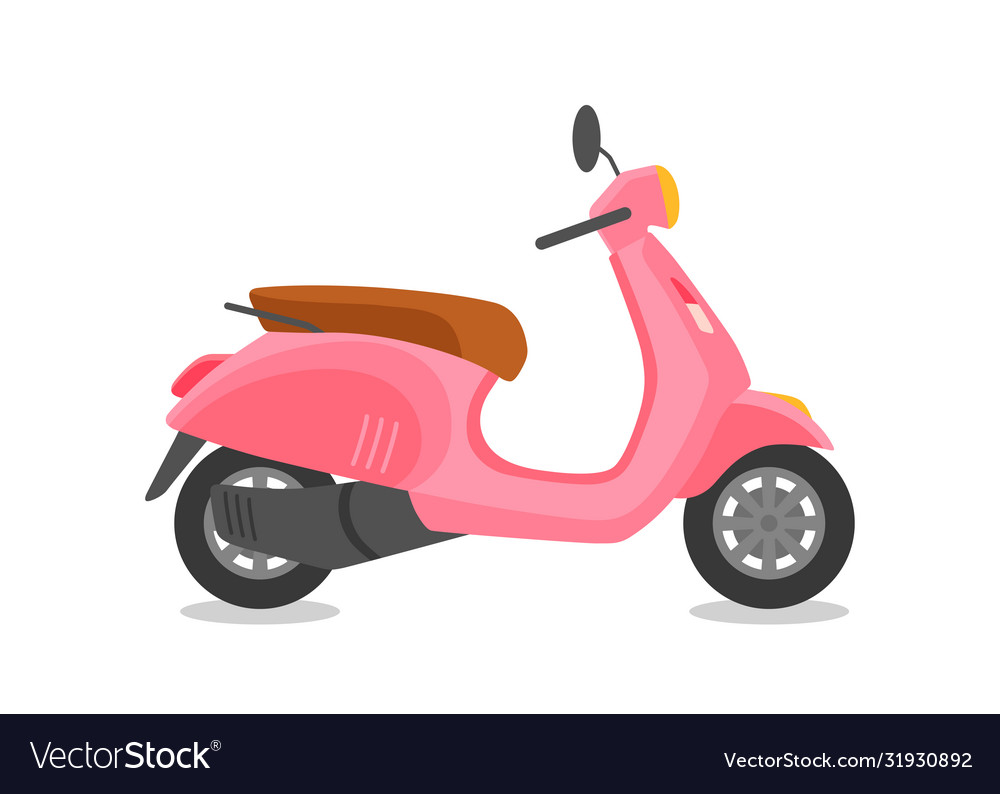 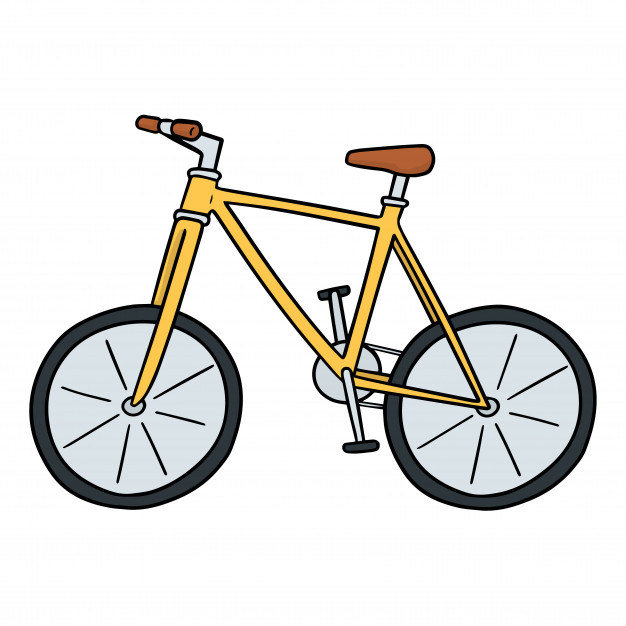 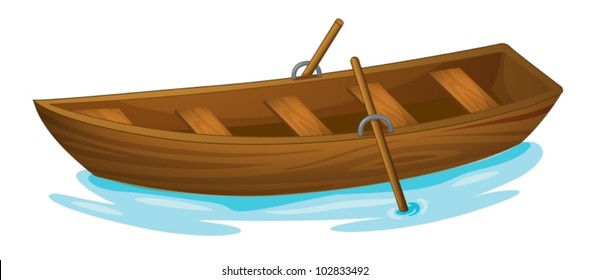 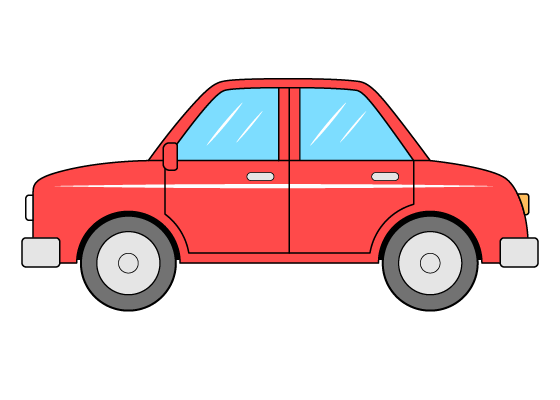 Quan sát các hình dưới đây và cho biết:
Tên các phương tiện giao thông mà bạn Minh đã sử dụng khi đi du lịch cùng gia đình.
Mỗi phương tiện trong hình đi trên loại đường giao thông nào?
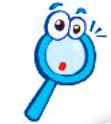 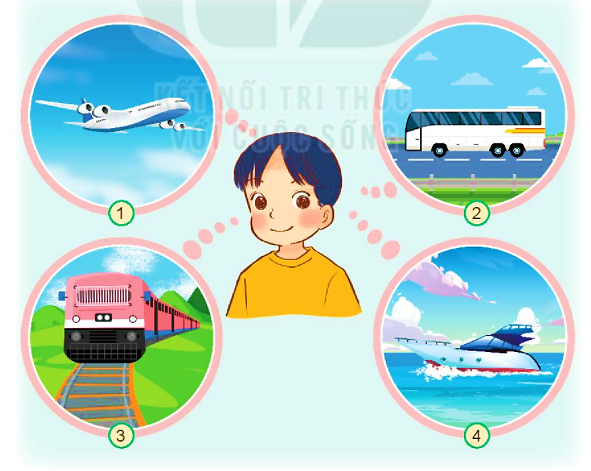 Đường bộ
Đường 
hàng không
Tàu thủy
Máy bay
Tàu hỏa
Ô tô
Đường thủy
Đường sắt
Quan sát các hình dưới đây và cho biết:
Các phương tiện giao thông có tiện ích gì?
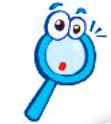 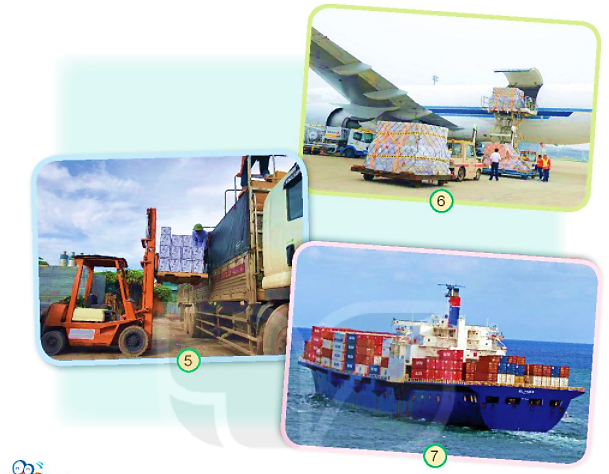 Tàu thủy
Máy bay
Ô tô
Giúp con người di chuyển.
 Vận chuyển hàng hóa.
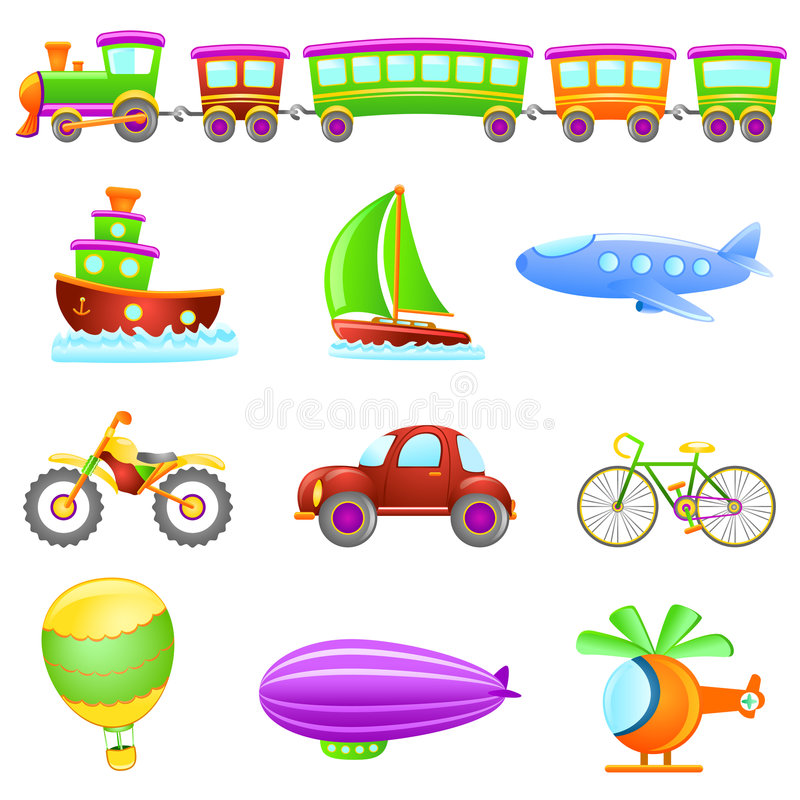 Kể tên các phương tiện giao thông tương ứng với loại đường giao thông: đường bộ, đường hàng không, đường sắt, đường thủy.
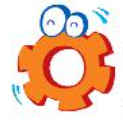 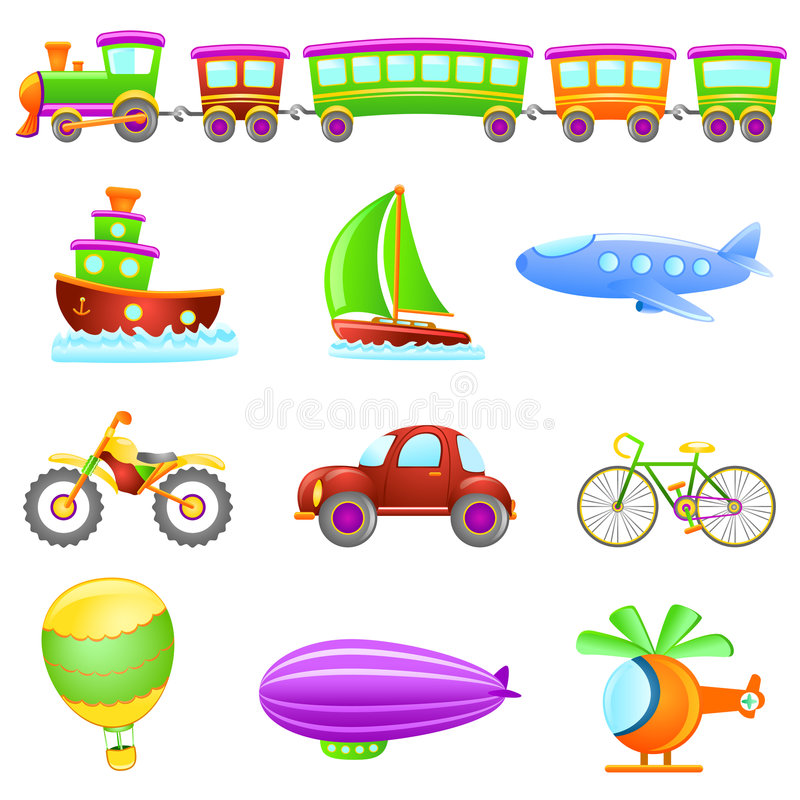 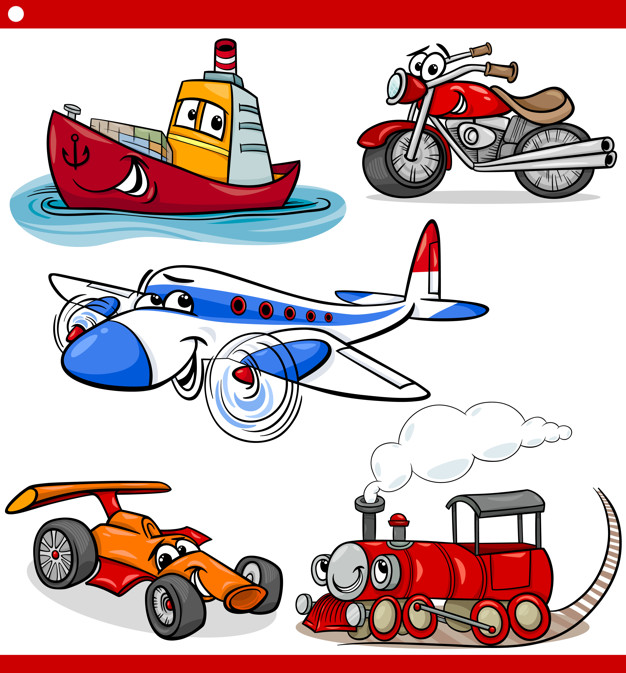 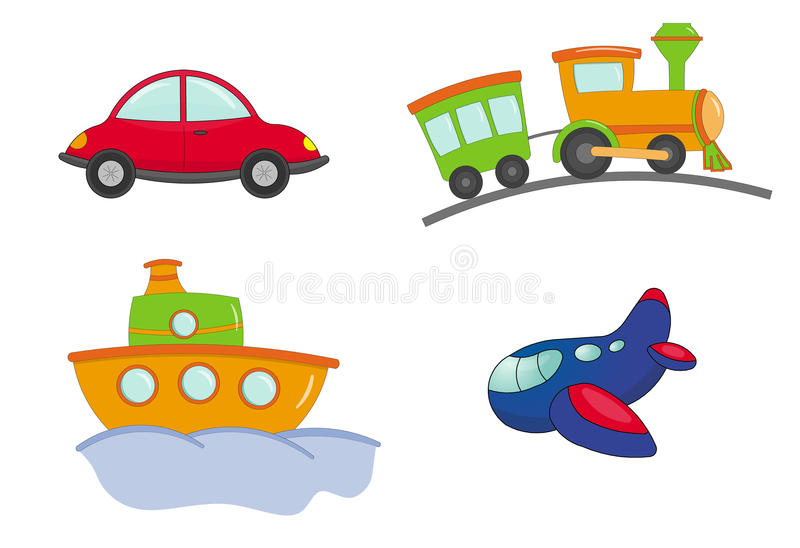 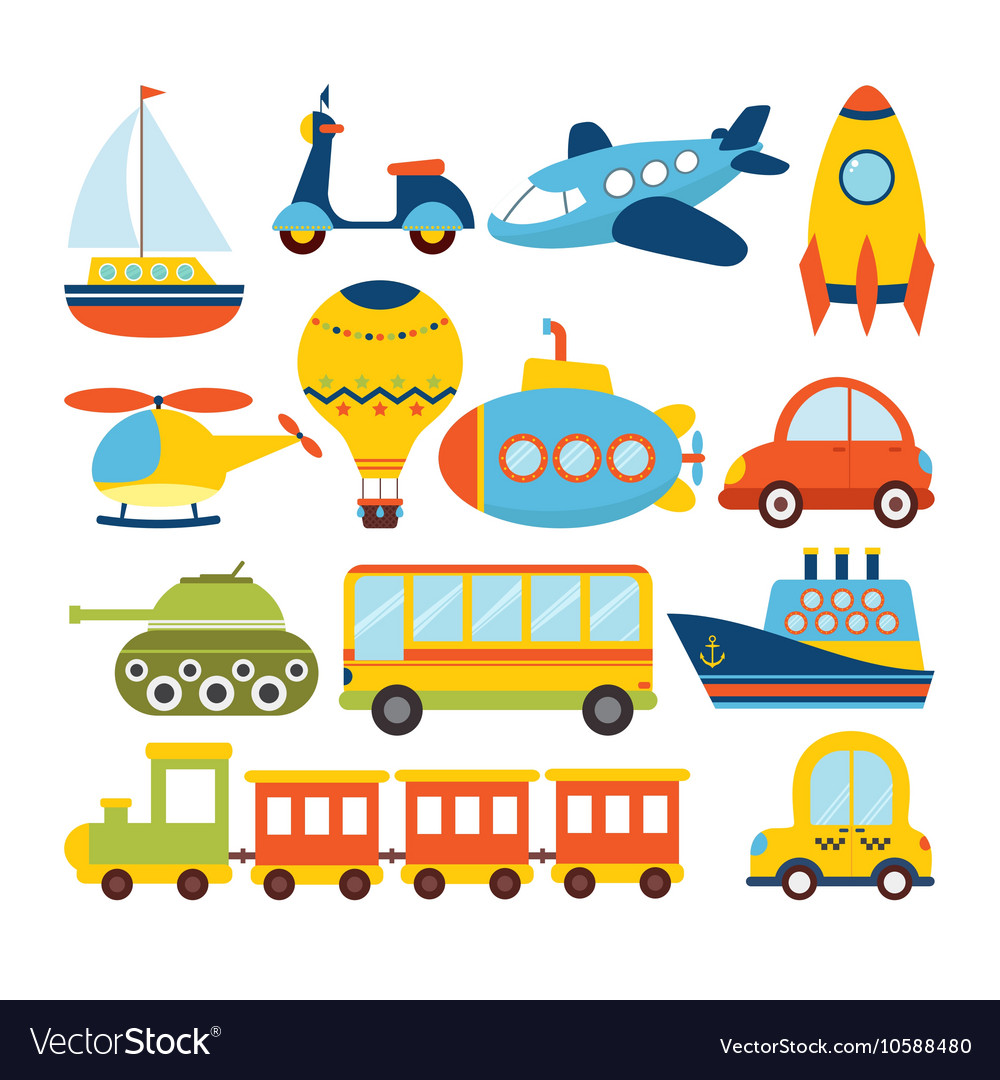 1. Ở địa phương em có các loại đường giao thông nào? Người dân thường sử dụng các phương tiện giao thông gì?
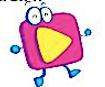 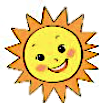 Mỗi phương tiện thường chỉ đi trên một loại đường giao thông. Phương tiện giao thông giúp con người di chuyển nhanh hơn và vận chuyển hàng hóa đi khắp nơi.
2. Các phương tiện giao thông đó đem lại tiện ích gì cho người dân địa phương em?
Hãy quan sát hình và thực hiện các yêu cầu sau:
* Nói tên và ý nghĩa của các biển báo giao thông.
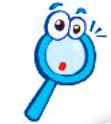 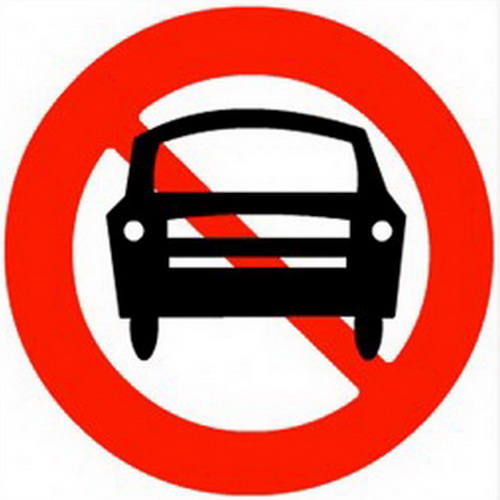 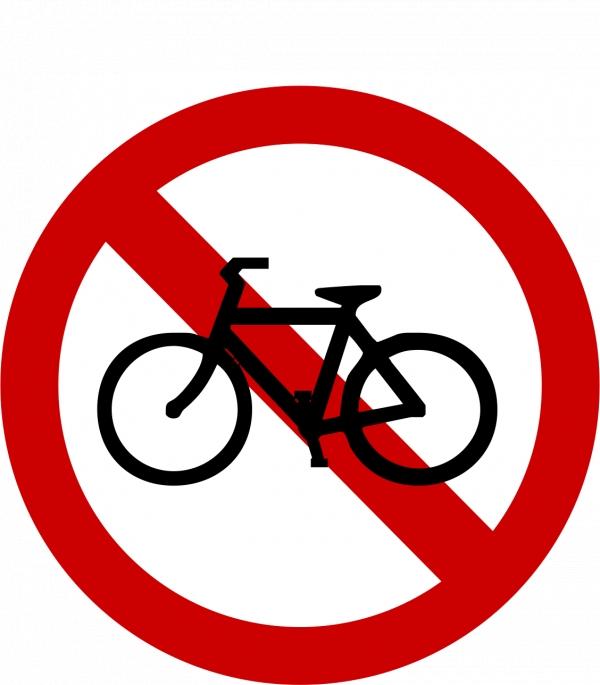 CẤM XE ĐẠP
CẤM XE Ô TÔ
Biển báo có hình tròn.
Biển báo có viền đỏ, nền trắng.
 BIỂN BÁO CẤM
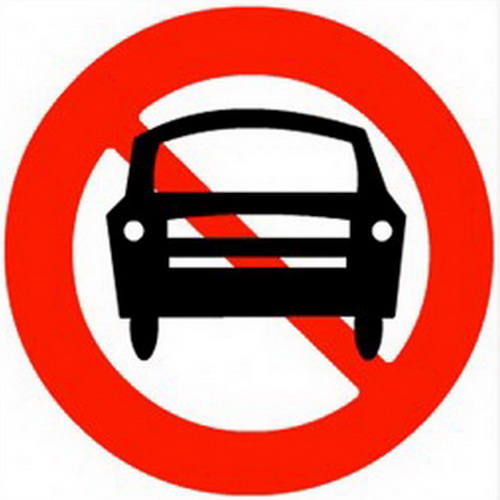 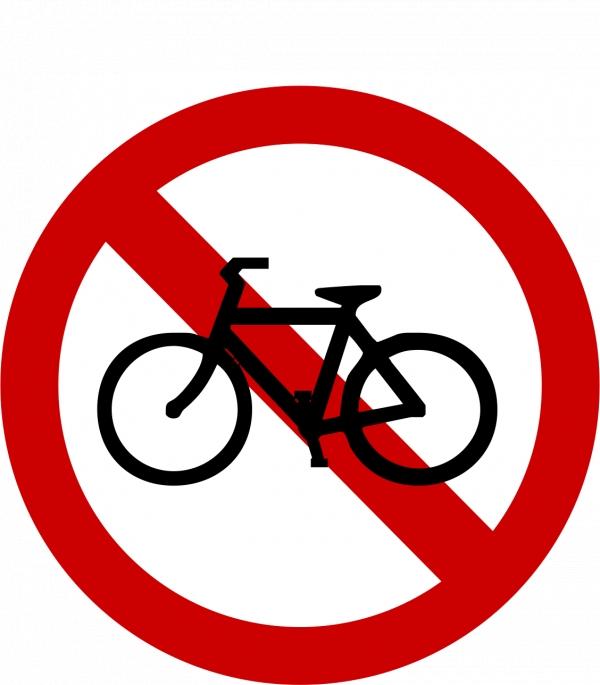 CẤM XE ĐẠP
CẤM XE Ô TÔ
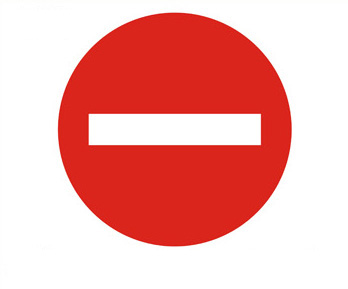 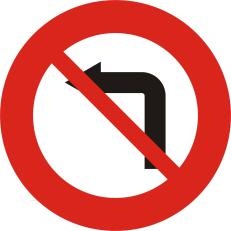 CẤM ĐI NGƯỢC CHIỀU
CẤM RẼ TRÁI
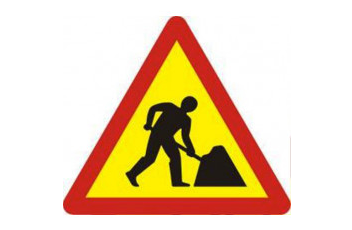 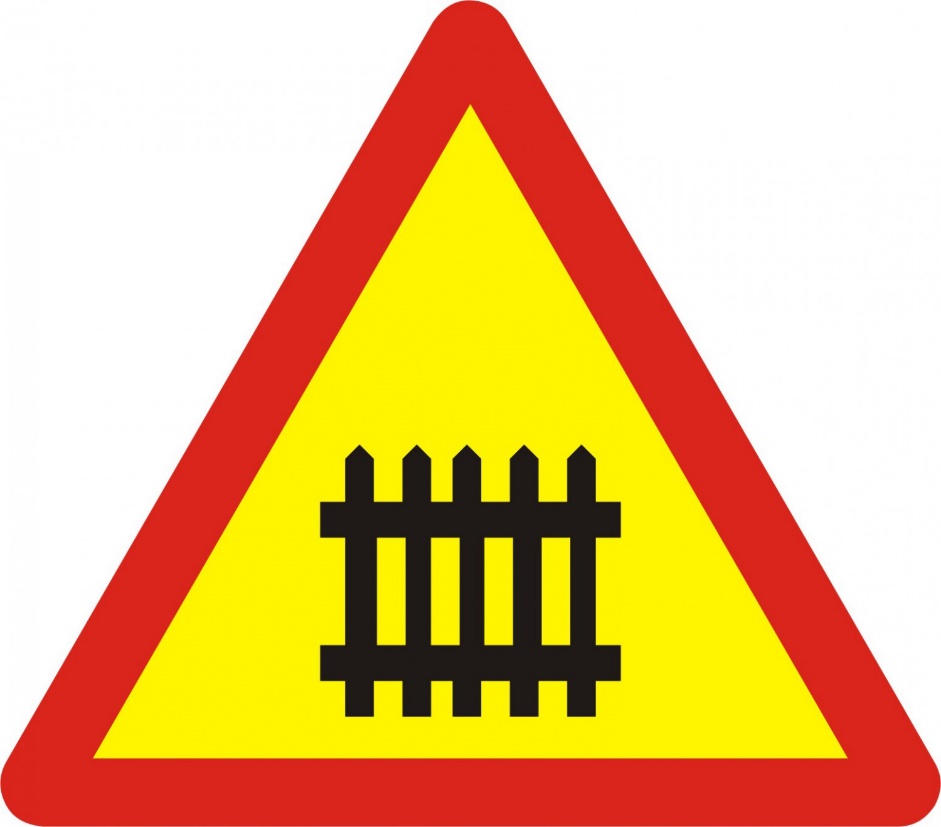 CÔNG TRƯỜNG ĐANG THI CÔNG
GIAO NHAU VỚI ĐƯỜNG SẮT 
CÓ RÀO CHẮN
Biển báo có hình tam giác.
Biển báo có viền đỏ, nền vàng.
 BIỂN BÁO NGUY HIỂM
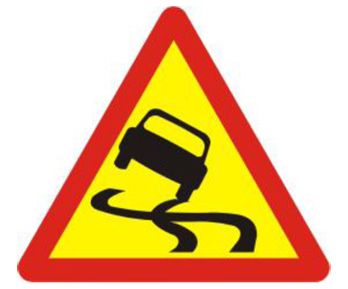 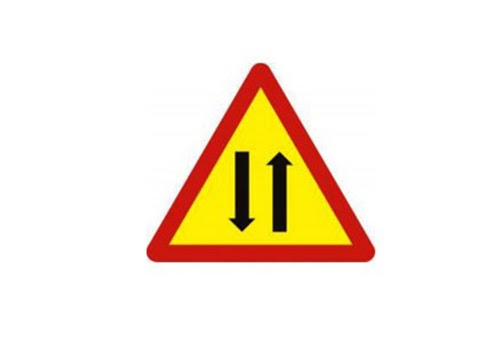 ĐƯỜNG TRƠN TRƯỢT
ĐƯỜNG HAI CHIỀU
Biển báo có hình vuông, hình chữ nhật.
Biển báo có nền xanh.
 BIỂN BÁO CHỈ DẪN
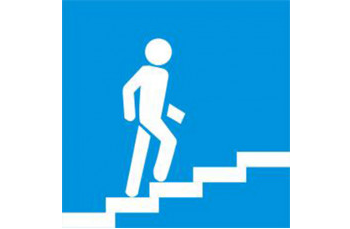 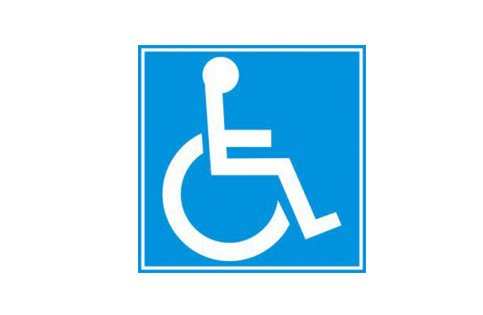 CẦU VƯỢT QUA ĐƯỜNG
DÀNH CHO NGƯỜI ĐI BỘ
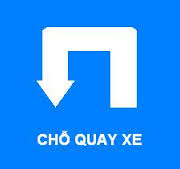 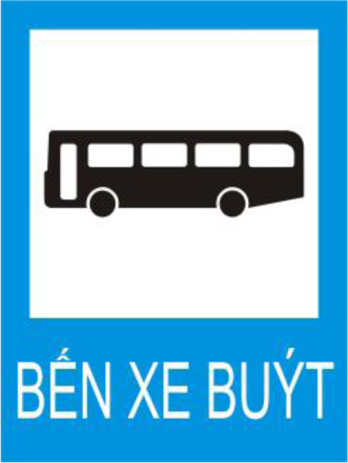 NƠI ĐỖ XE DÀNH CHO 
NGƯỜI TÀN TẬT
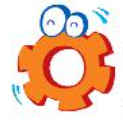 Hoàn thành bảng theo mẫu sau:
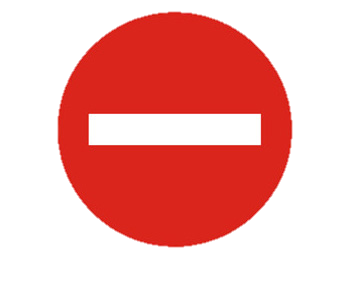 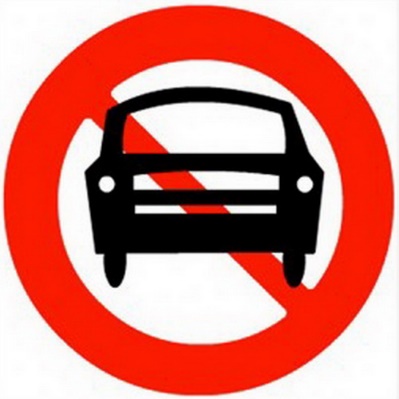 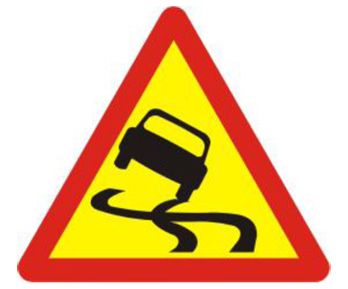 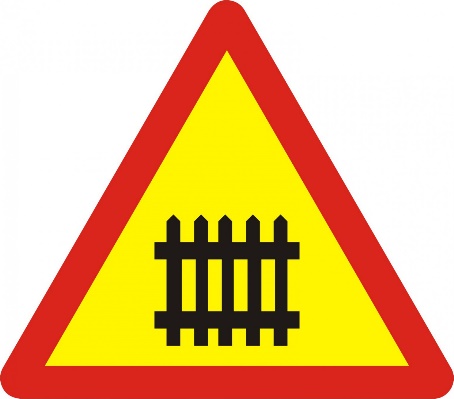 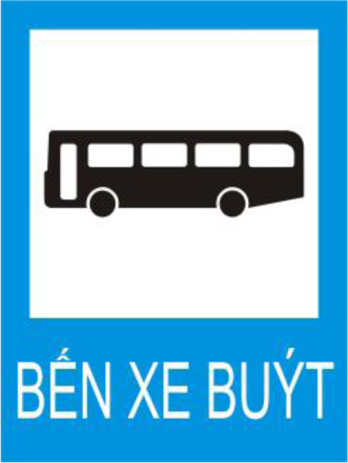 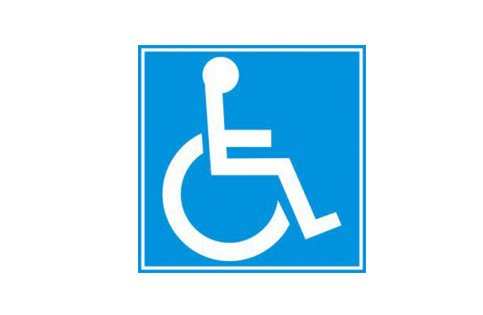 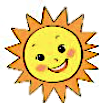 Biển báo cấm thường có hình tròn, viền đỏ, nền trắng. Biển báo nguy hiểm có hình tam giác, viền đỏ, nền vàng. Biển báo chỉ dẫn có hình vuông hoặc hình chữ nhật, nền xanh.
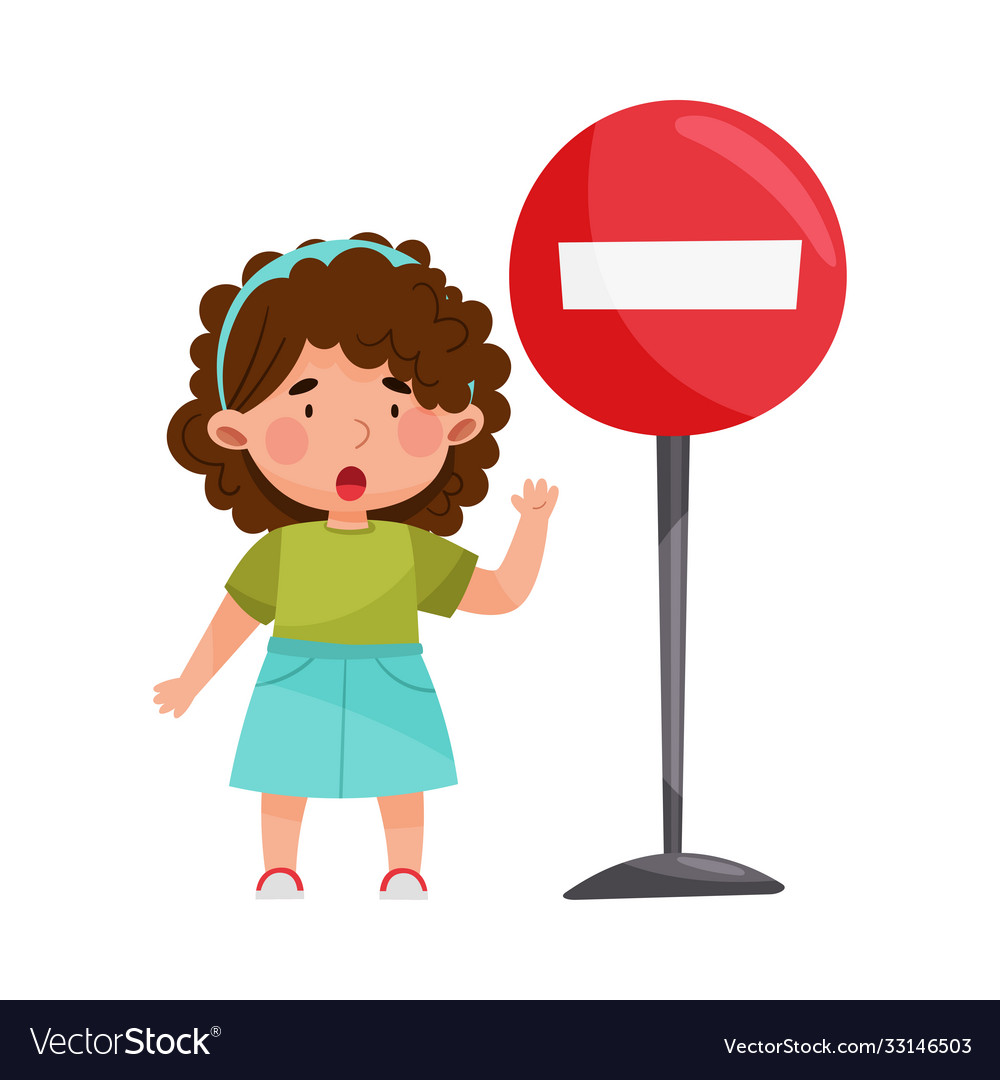 Quan sát đường đi bộ tới trường hằng ngày của Hoa theo sơ đồ và thực hiện các yêu cầu sau:
Hoa cần chú ý những biển báo giao thông nào?
Hãy hướng dẫn Hoa đi đến trường an toàn.
Vì sao Hoa phải tuân thủ quy định của các biển báo giao thông đó?
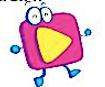 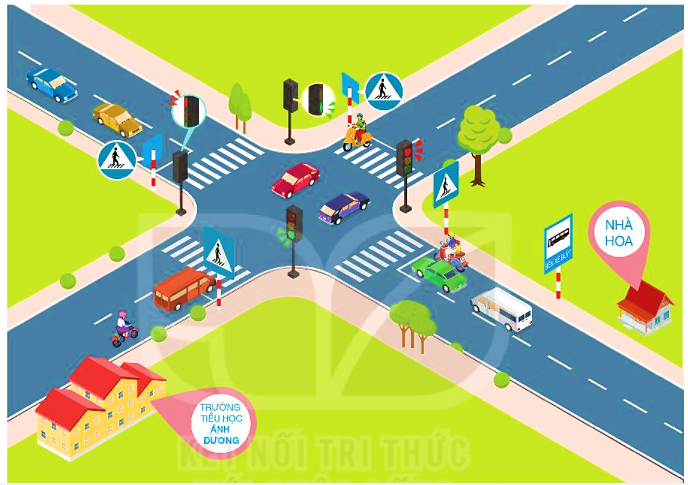 Biển báo sang đường dành cho người đi bộ
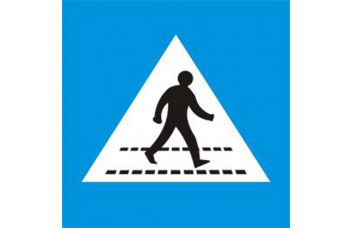 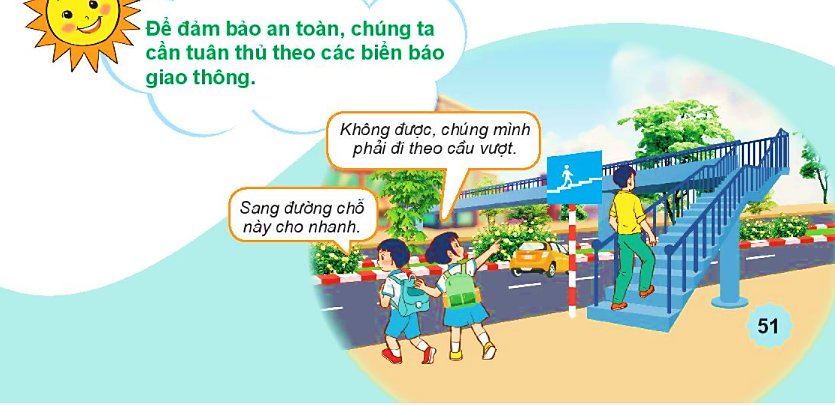 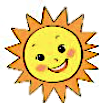 Để đảm bảo an toàn, chúng ta cần tuân thủ theo các biển báo giao thông.